The top 10 things I bet you don't know about OUR library
Presented by the Shasta Library Foundation
1.
The library is innovative
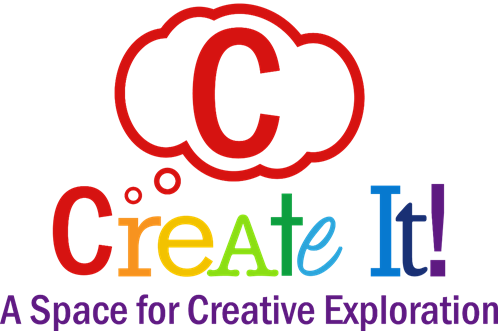 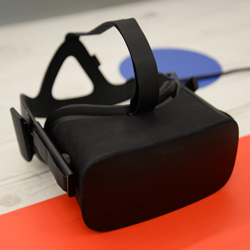 CreateIt Space
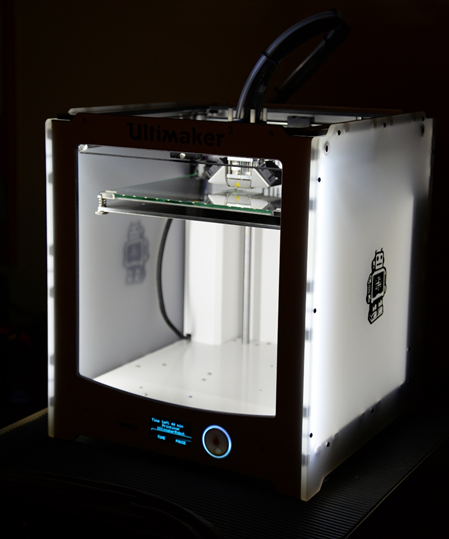 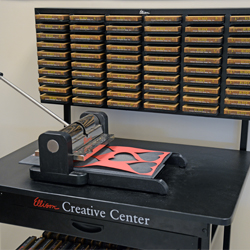 [Speaker Notes: CreatIT Space
3D printers
VR Oculus Rift, Vive
Die cutter
Sewing machine
Knitting and crochet supplies
Z space]
2.
The library is a community hub
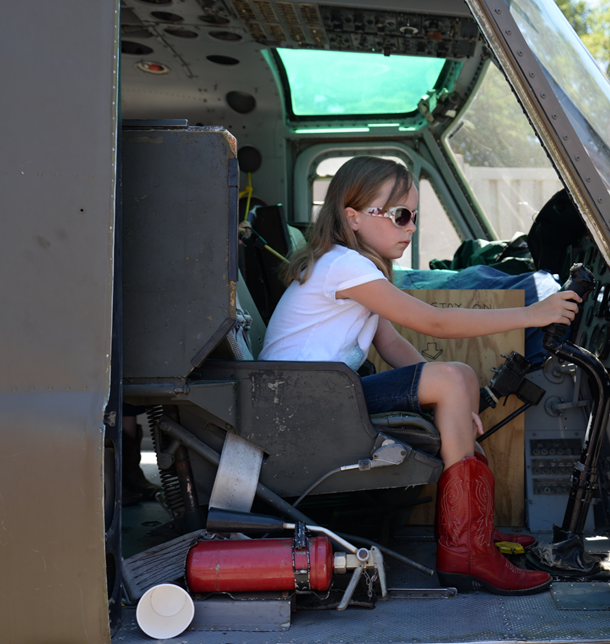 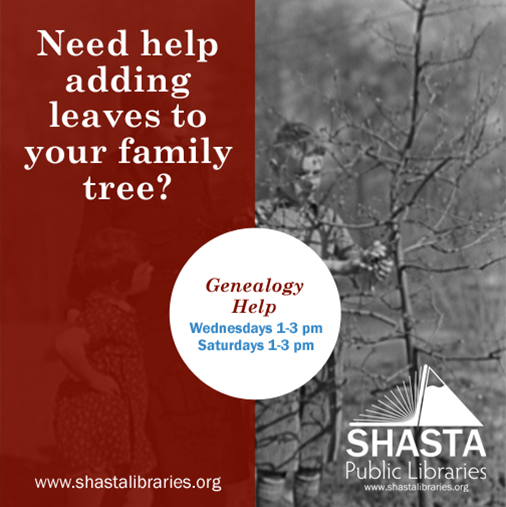 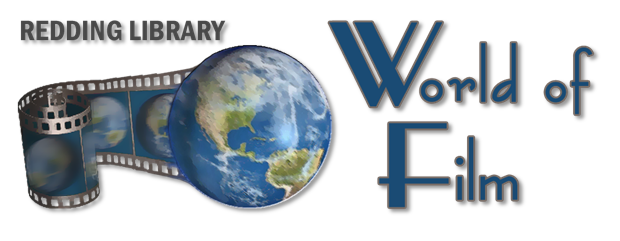 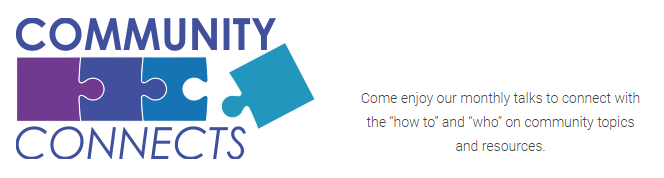 Library programs and events
[Speaker Notes: Community Connects
Summer Reading program for children and adults
Arthouse movies
Game night
Many more!]
3.
The library helps bridge the technology gap
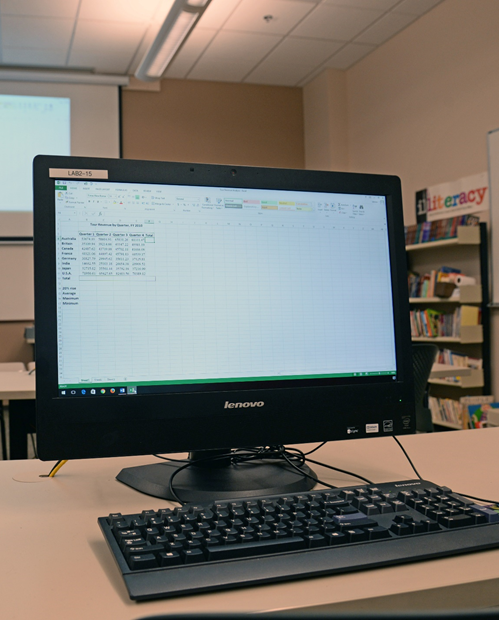 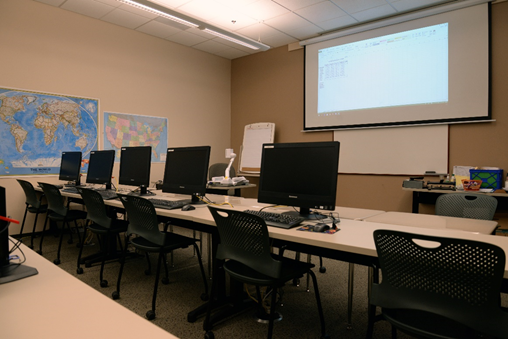 Computer classes and librarian help
[Speaker Notes: Regular computer classes.
Excel, word, iphone, tablet and others]
4.
The library helps adults learn to read and get jobs
Adult Literacy Center, GED & Citizen classes
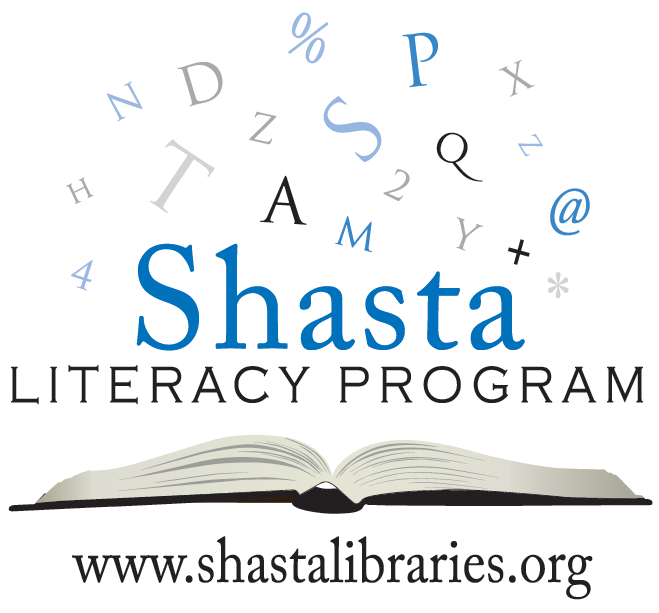 5.
The library improves the lives of Veterans
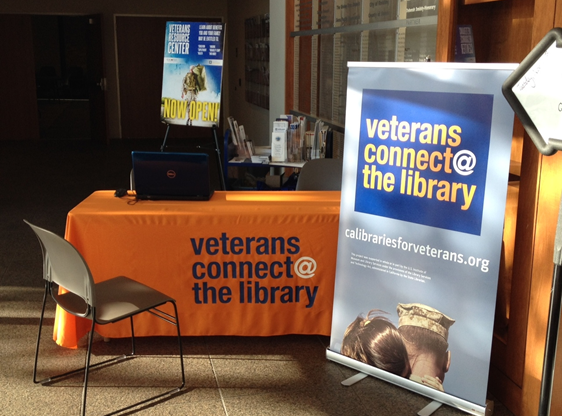 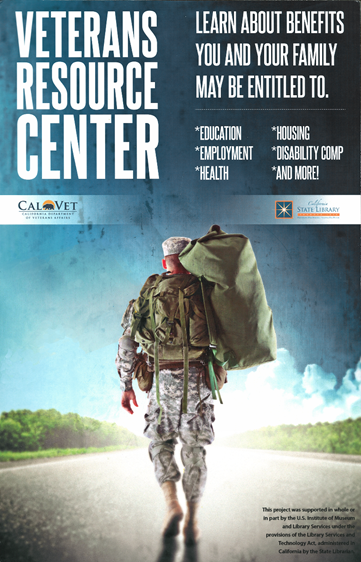 Veterans Resource CenterTuesdays 10-12pm
6.
The library invests in our community's kids and families
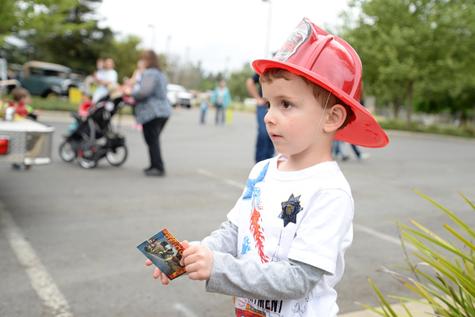 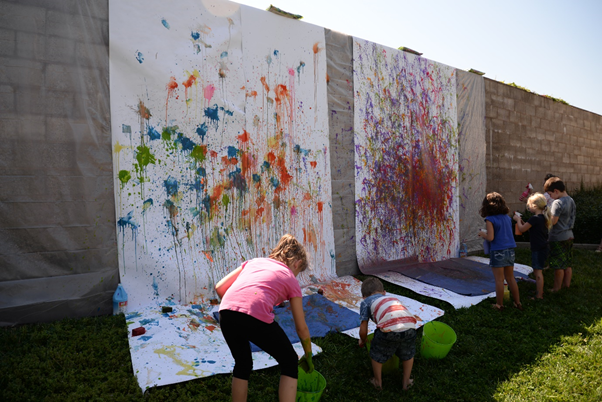 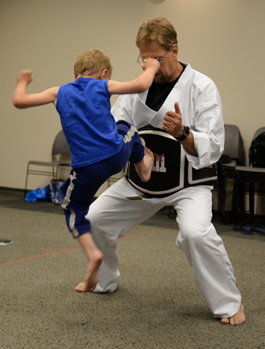 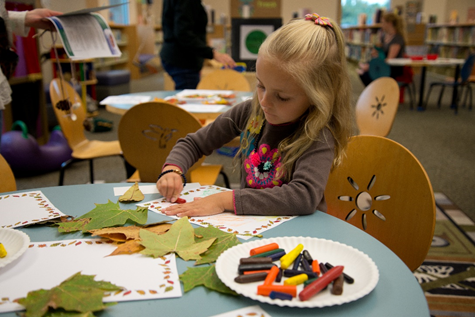 Storytime & children's events
7.
The library is a leader in California with their Student Success Initiative
Cards for all students & HelpNow!
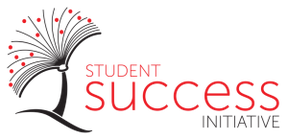 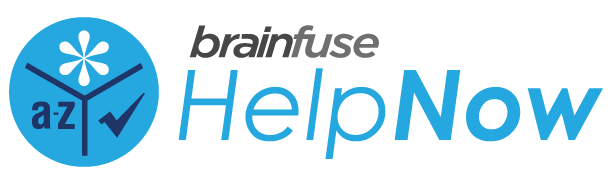 8.
The library empowers teens to be leaders in the community
Teen Advisory Board
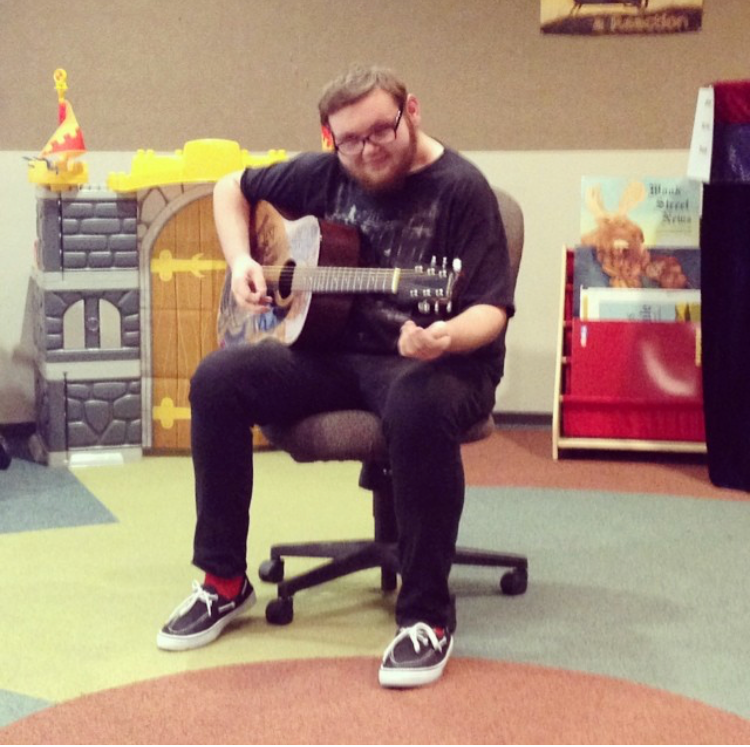 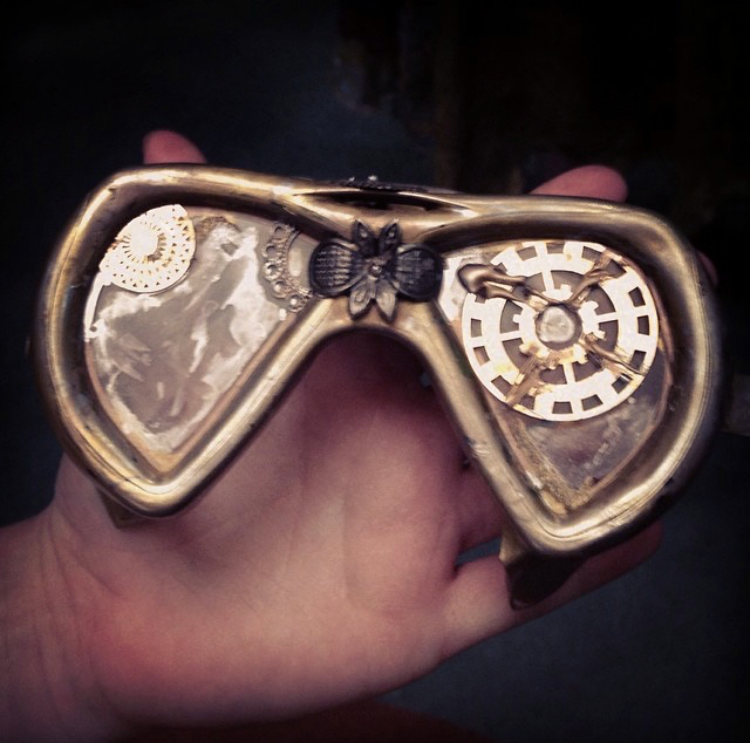 9.
You don't have to visit the library in person to use it!
E-resources:
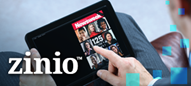 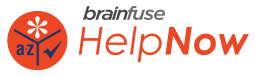 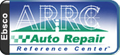 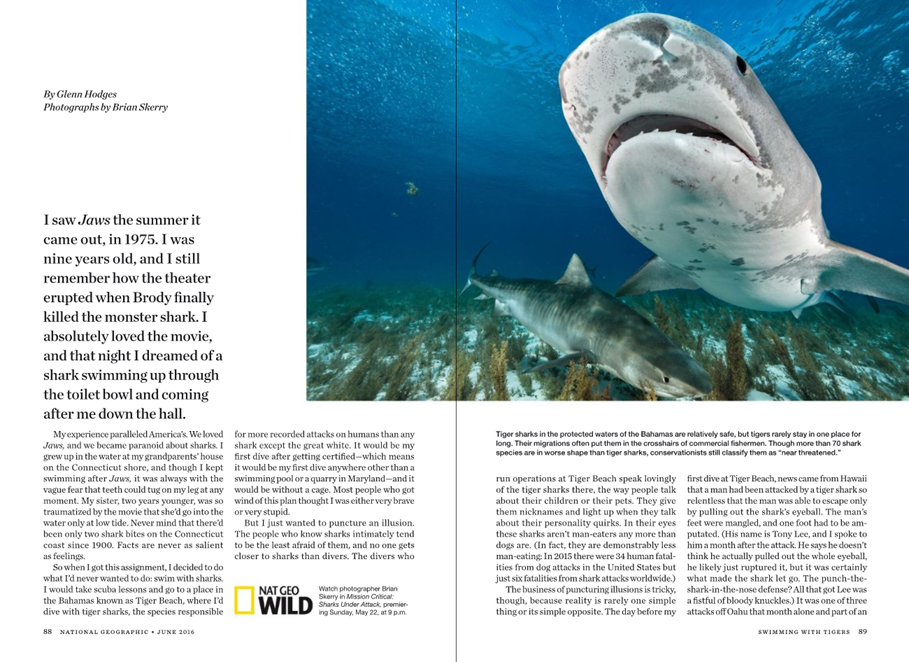 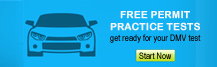 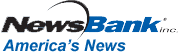 [Speaker Notes: Databases- Consumer reports, Auto manuals, test prep (dmv, ASVAB, certificate, CBEST)
Ebooks- Overdrive has over 8500, Enki 55000
Audio books
Magazines- Rbdigital]
10.
YOU can help the library today
Ways to support the library:
Become a monthly donor
Donate on Giving Tuesday
Partner with us



https://www.shastalibraryfoundation.org/
[Speaker Notes: The Shasta Library Foundation’s immediate goal is to develop a $4 million endowment to provide at least $200,000 each year to maintain and grow the library collection. Since the formation of the Shasta Library Foundation in 1991, our assets have grown from $350 to $1.5 million and we  have contributed almost $600,000 to enrich our public libraries' resources and services. We believe it will take the efforts of the public and private sectors working together to provide the library resources and services our community wants and needs.]